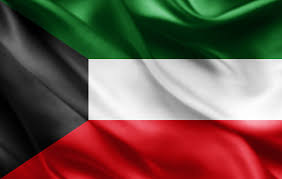 دور دولة الكويت في مواجهة التحديات على الصعيد العالمي
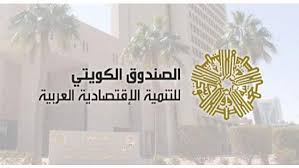 الاسم
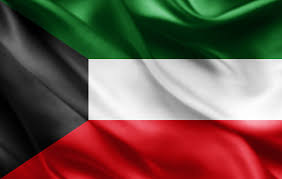 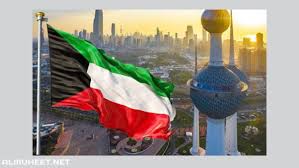 لعبت دولة الكويت منذ استقلالها دورا كبيرا في المساهمة في حل مشاكل التي تواجه بعض دول العالم نتيجة للمركز المالي الذي تحتله دلة الكويت بعدما أنعم الله عليها بالثرة الناتجة من عائدات النفط ، و لأن الكويت دولة محبة للسلام فقد قفت إلى جانت الدول النامية بتقديم المساعدات عن طريق عدة مؤسسات
أولا الصندوق الكويتي للتنمية الاقتصادية
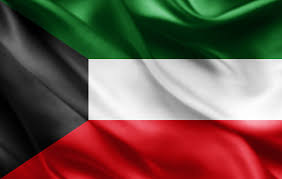 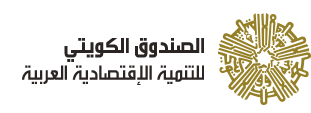 هي مؤسسة اقتصادية أنشأتها دولة الكويت في عام 1961لتوزيع المعونات المالية  الفنية للدول النامية
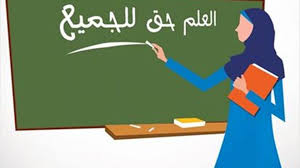 ثانيا محاربة الأمية
بذلت دولة الكويت جهودا كبيرة في مجال محو
 الأمية وتعليم الكبار سواء على المستر المحلي أو العالمي
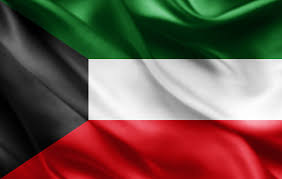